New Recruit 
IAFF Orientation
[Speaker Notes: There are two title slide options: One without photos (here)]
CONGRATULATIONS& WELCOME TO THE IAFF
2
% of Fire Fighters are members of 
IAFF Local ___
When You Join, You Belong To 3 Organizations
International Association of Fire Fighters
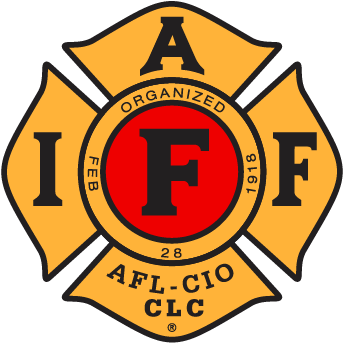 [Insert State Association]
[Insert Local]
4
International Association of Fire Fighters
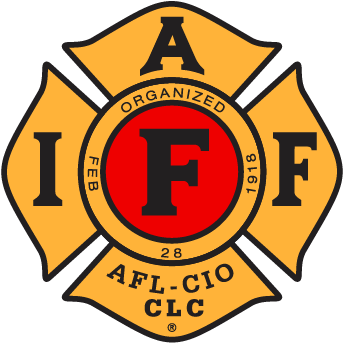 Founded on February 28, 1918
354,812 Members & 3,549 Locals (3/1/2025)
112,888 New Members since 2000 (+47%) 
Important Resources: 
    - Government Affairs & Political Action 
    - Communications 
    - Legal Services 
    - Hazmat Training & Grant Administration 
    - Health, Safety & Medicine 
    - Collective Bargaining/Financial Analysis
    - GIS/EMS Analysis 
    - Center of Excellence (BH Treatment)
    - Burn Fund
Recent Major IAFF Victories
Social Security Fairness Act: $233 billion in retirement benefits restored for our members.

AFG/SAFER Grants Reauthorization: $700 million annual funding to fire departments.

Push for Collective Bargaining Rights in Southern States: Local collective bargaining ordinances and first ever CBAs in Georgia, Tennessee, Texas, Virginia, etc.
[Insert State Association]
7
Recent Major State Victories
[Insert State Win] Example: Statewide Firefighter Cancer Bill. 

[Insert State Win]

[Insert State Win]
[Insert Local]
9
Recent Major Local Victories
[Insert Local Win] Example: 8% Pay Increase. 

[Insert Local Win]

[Insert Local Win]
Previous New Recruit Classes Who All Joined the IAFF
Previous New Recruit Classes Who All Joined the IAFF
13
Current IAFF Initiatives
Honor Our Fallen Heroes Act: Recognize first responders’ occupational cancer deaths as occurring in the line of duty and provide death benefits to their survivors.
Public Safety Officer Free Speech Act: Further protections for fire fighters to speak openly and freely about job-related issues. 
PFAS Alternatives Act: The development of next-generation protective gear free of carcinogens. 
9/11 Responder and Survivor Health Funding Correction Act to fulfill our nation’s commitment to protecting and honoring those who responded to the Sept. 11 terror attacks.
Wildfire Preparedness and Response Act: Ensure our nation’s fire fighters are properly trained and ready to protect their communities from wildfires.
Public Safety Employer-Employee Cooperation Act: National fire fighter collective bargaining rights.
Benefits of Membership
15
Benefits of Membership - Return on Investment
[If Applicable] Collective Bargaining Agreement Representation 
An organization with the sole purpose of advocating for your profession, family, and community. 
Collective Voice with Local, State, and Federal Government 
IAFF Financial Corporation benefits
Disaster Relief Financial Assistance and Burn Support 
Access to discounted Associates & Bachelor Degrees
Discounted Legal Services
[Insert Other Benefits]
$___ per [month/pay period]
16
Benefits of Membership - Return on Investment
[Insert Local Union Victory] Example 2022: Significant compensation increases and 4% step plan
[Insert Local Union Victory] Example 2023: Win civil service protections
[Insert Local Union Victory]
[Insert Local Union Victory]
[Insert Local Union Victory]
[Insert Local Union Victory]
$___ per [month/pay period]
17
[Insert Recent Lobby, Fundraiser, other Event]
18
[Insert Recent Lobby, Fundraiser, other Event]
19
20
Current Local Initiatives
[Insert Local Initiative] Example: Compensation increases
[Insert Local Initiative] Example: Coats for Kids
[Insert Local Initiative]
[Insert Local Initiative]
21
Getting Involved
22
How You can get involved
Stay Informed:
Read your emails 
Visit the IAFF’s website: www.IAFF.org 
Visit our Local’s website: [insert URL] 
Facebook 
Instagram
Twitter
23
How You can get involved
Attend & Participate in Union Functions:
Attend Union Meetings
Zoom Updates
Fundraisers 
[Insert other events/functions]
24
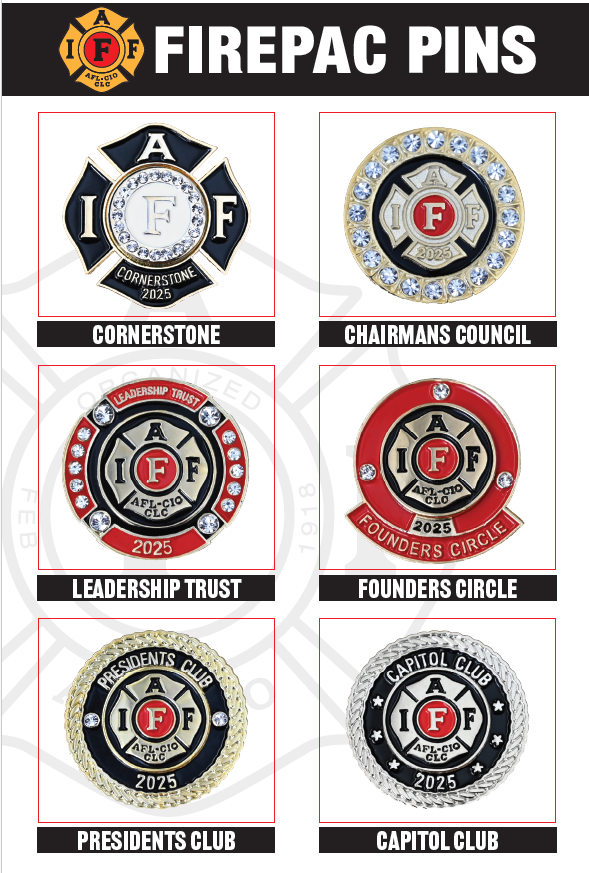 How You can get involved
Local/State Political Action Committee (PAC) 

FIREPAC
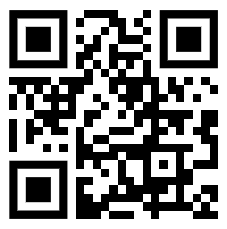 25
Member’s Responsibilities
Be the best in your profession
Know your rights and look out for each other
Learn everything you can
Bring your interests and talents to the Local
Protect your voice through the political process
Help in the community with charities
STAY INVOLVED IN THE JOB
26
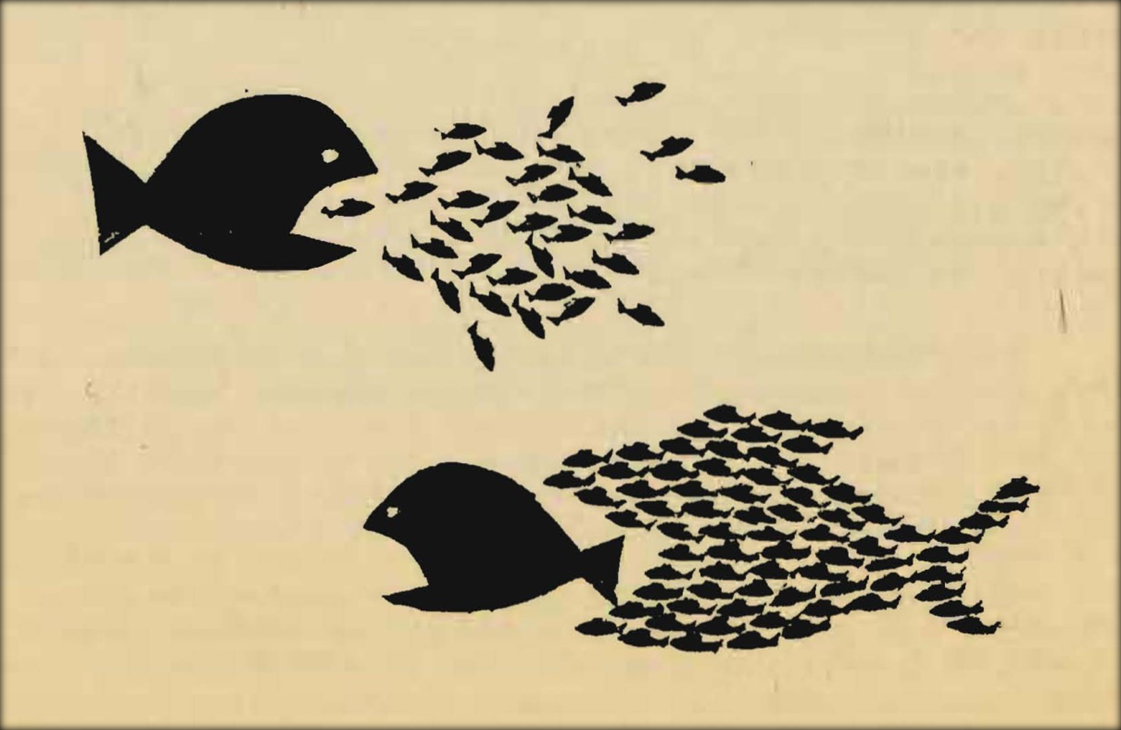 What is a Union?
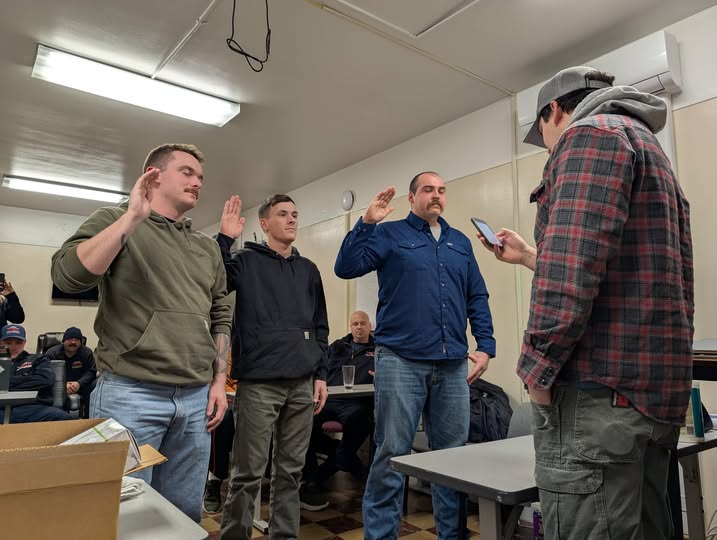 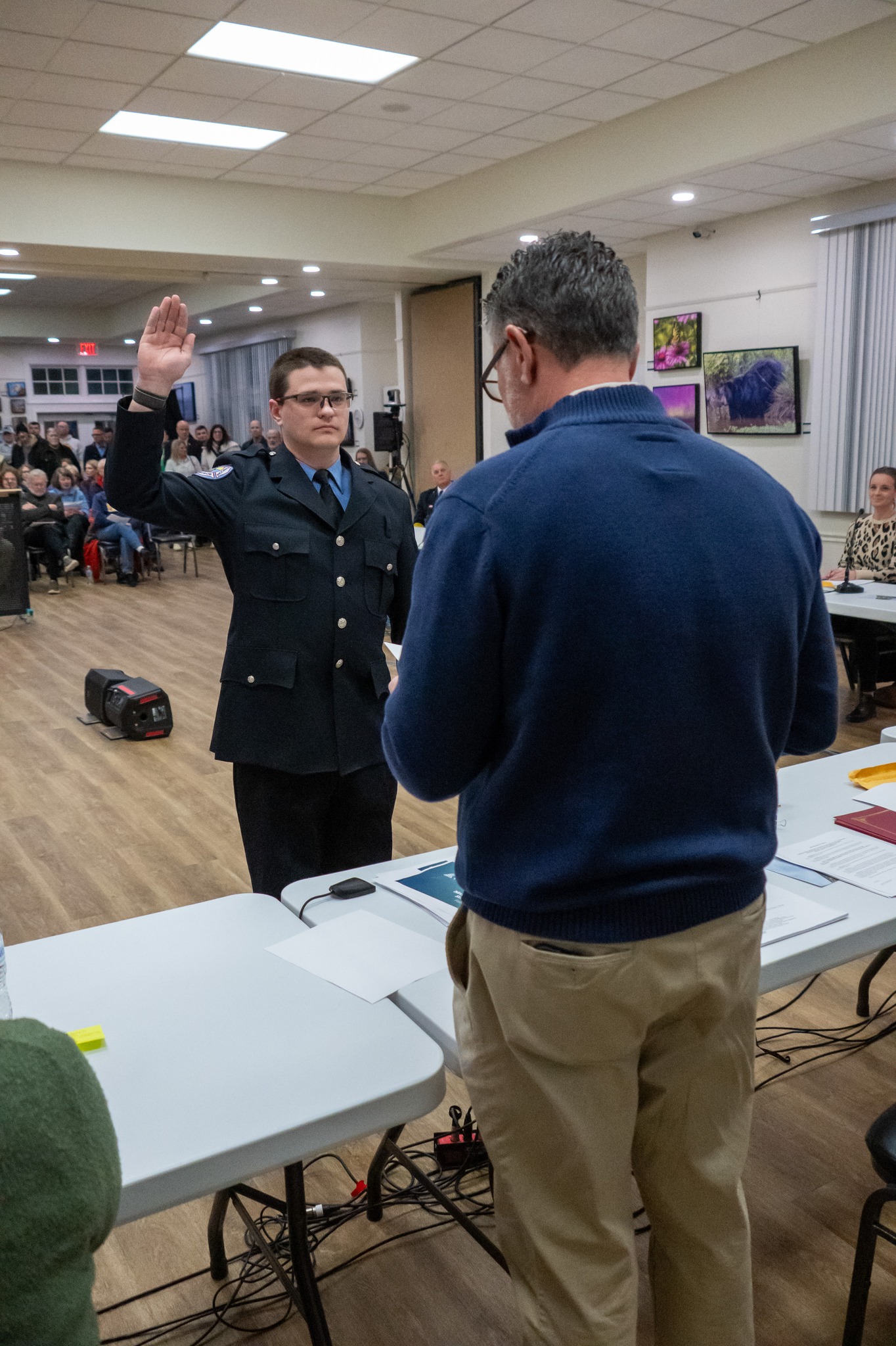 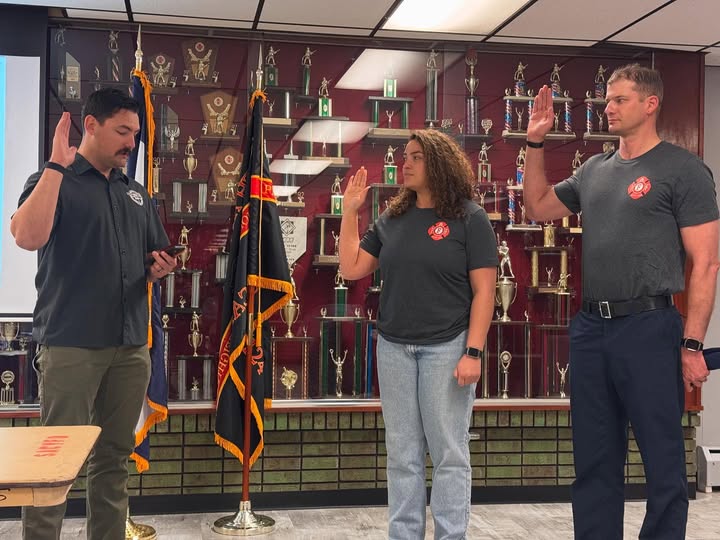 Family 
Voice
27
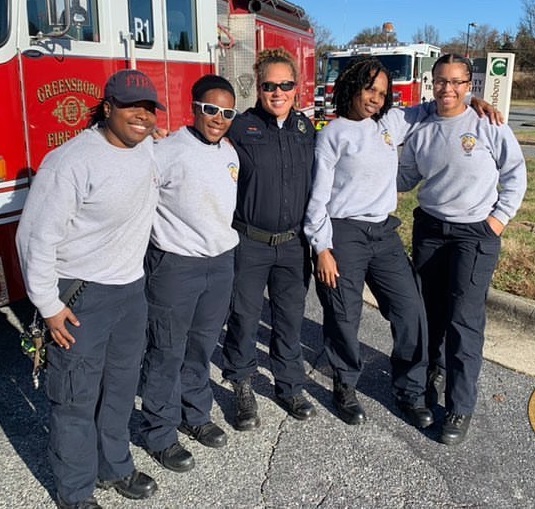 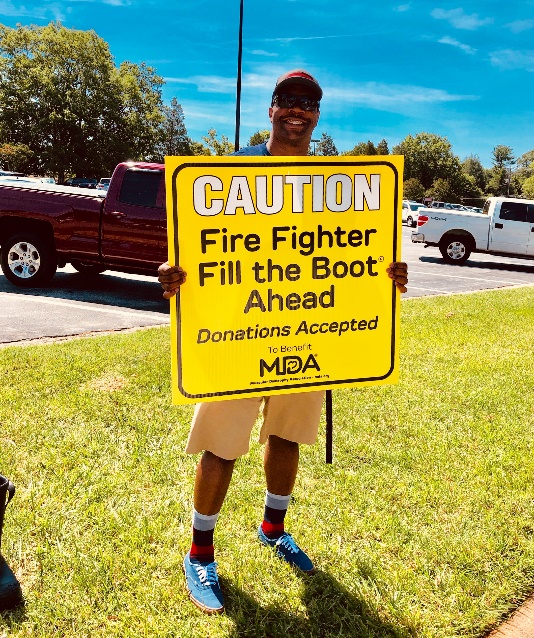 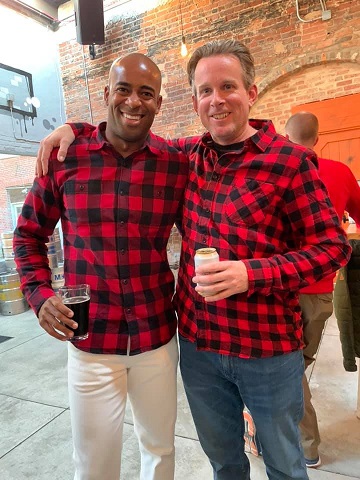 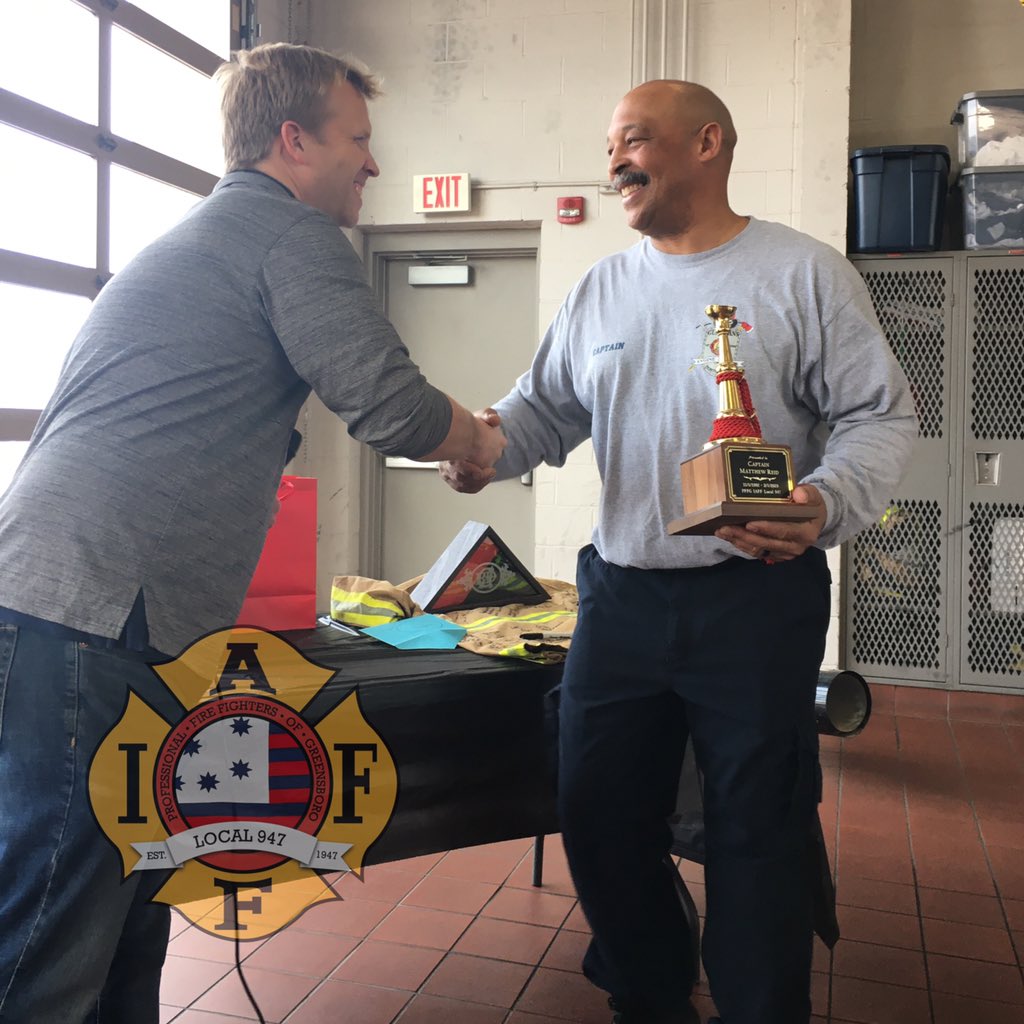 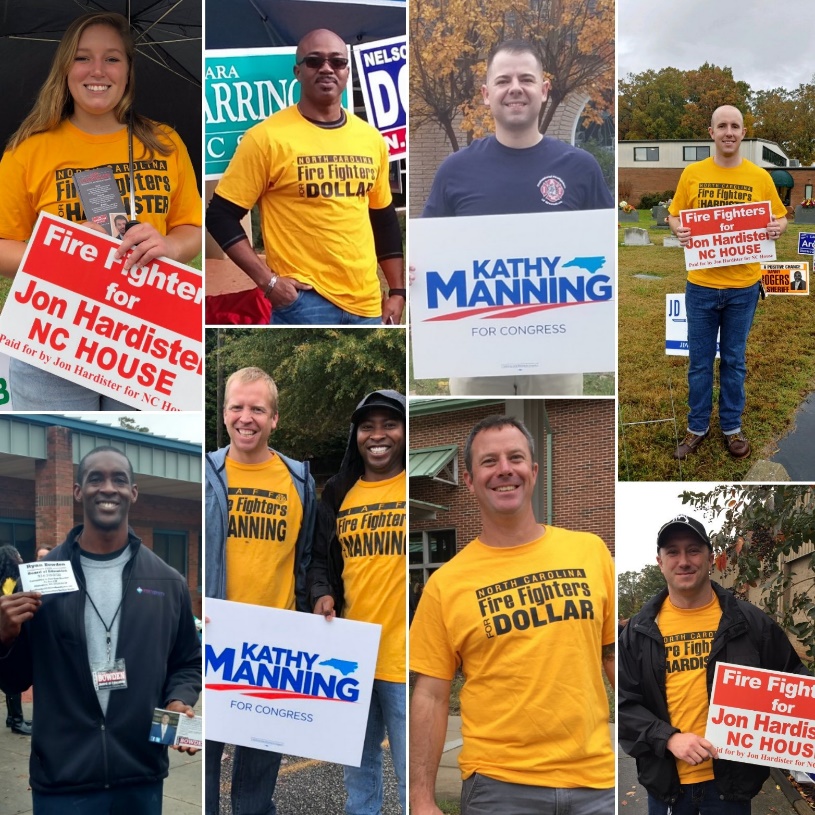 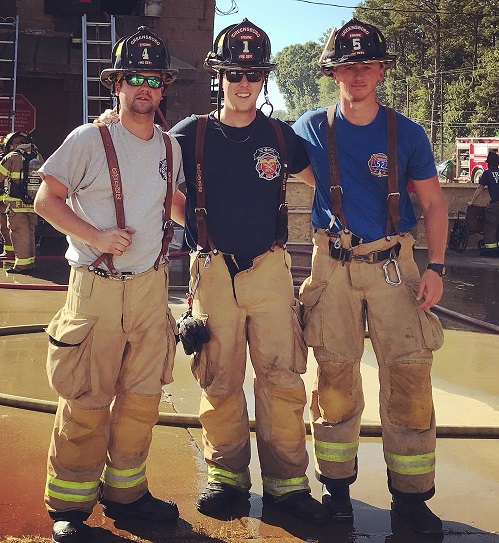 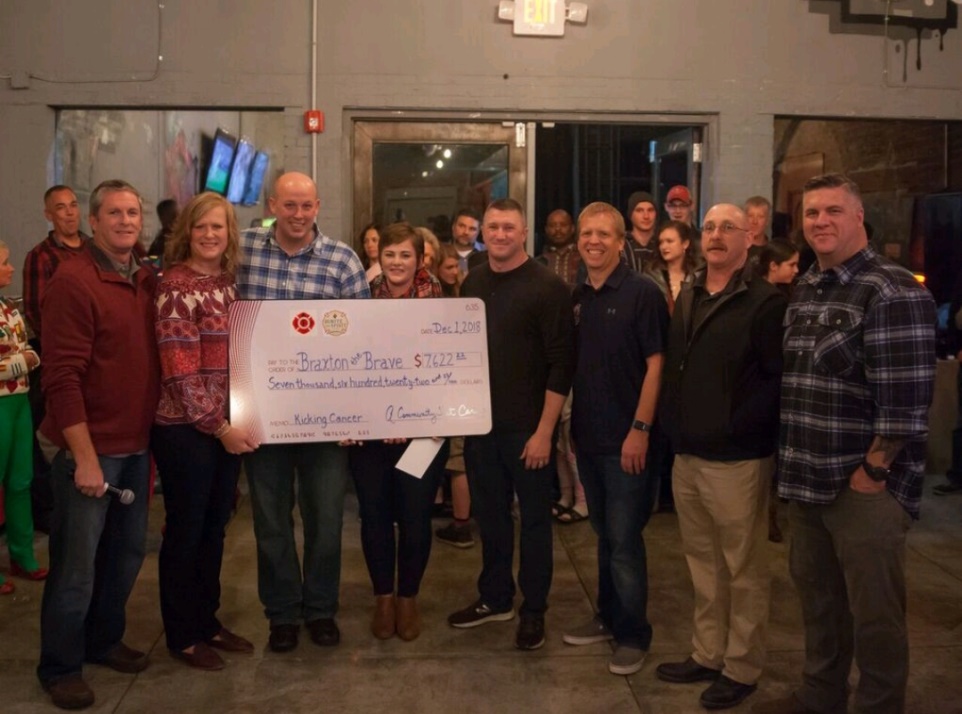 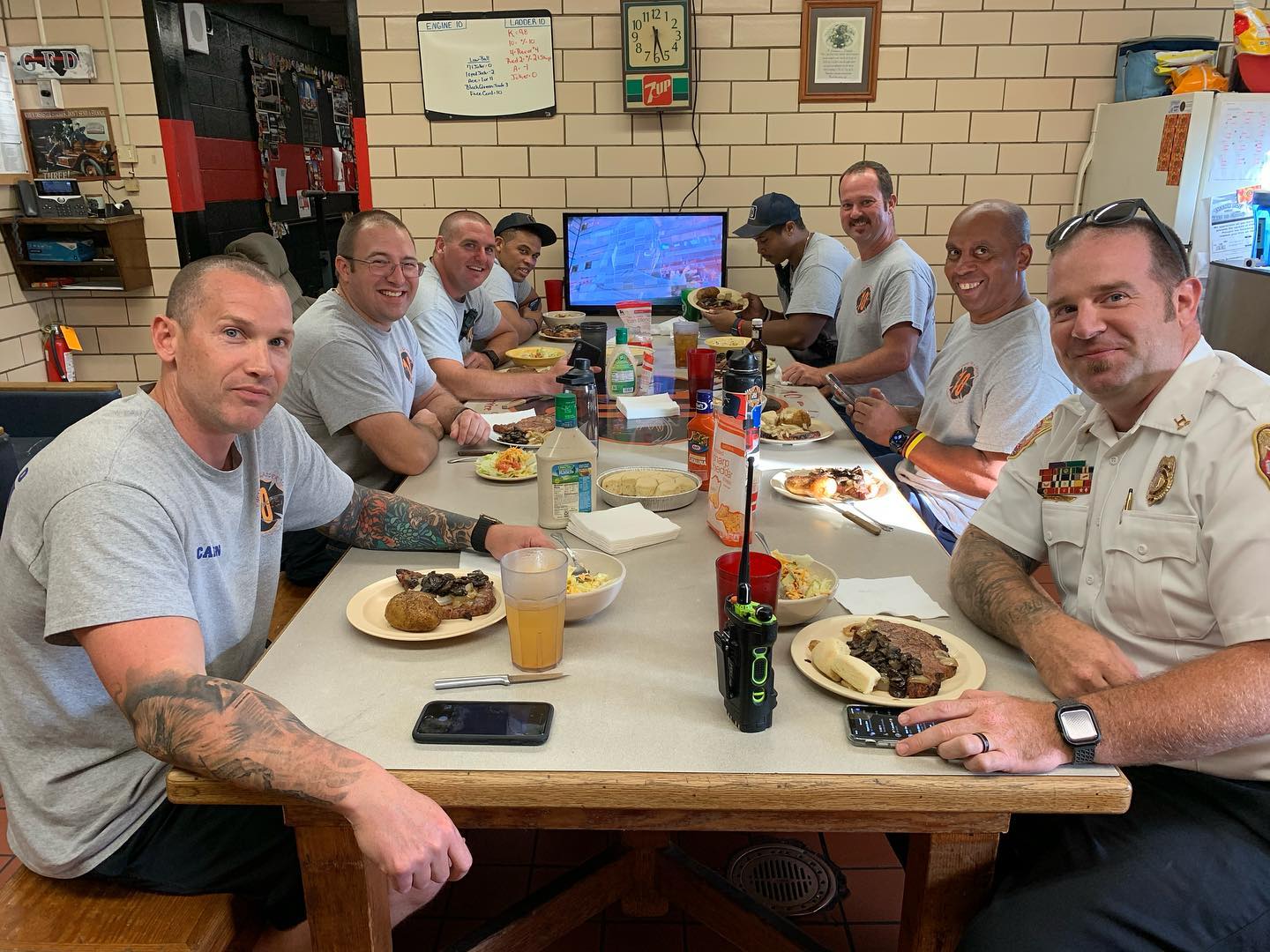 Join our Union Family!
29
THANK YOU! ANY QUESTIONS?